Una historia
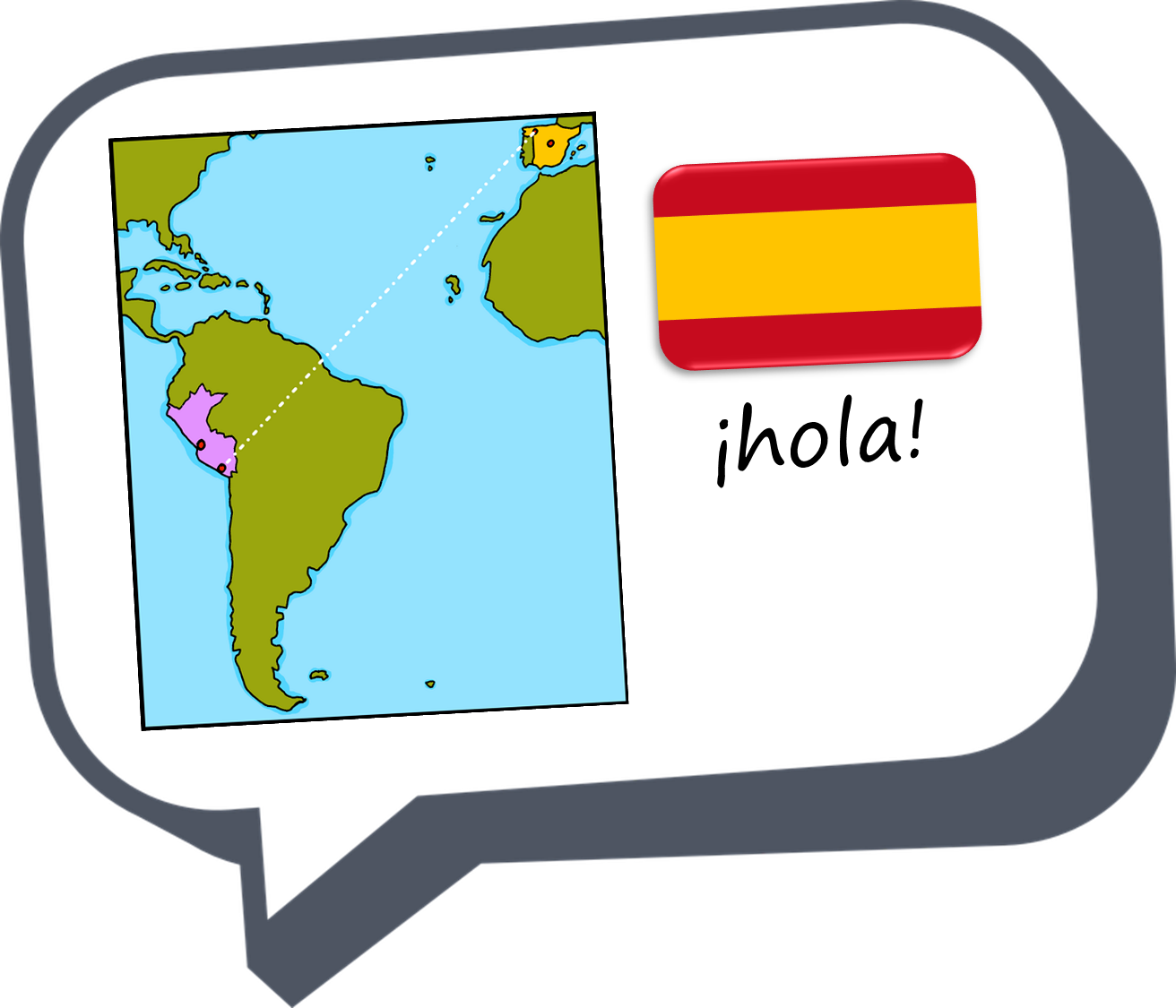 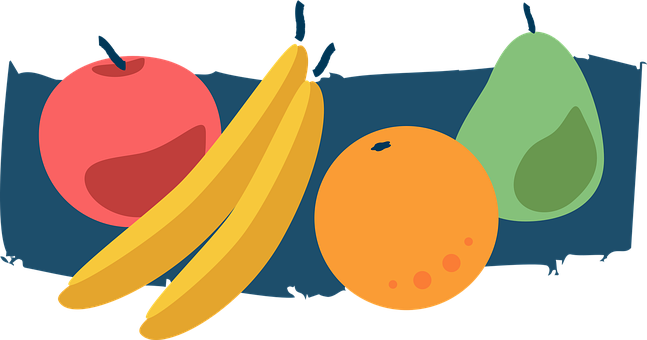 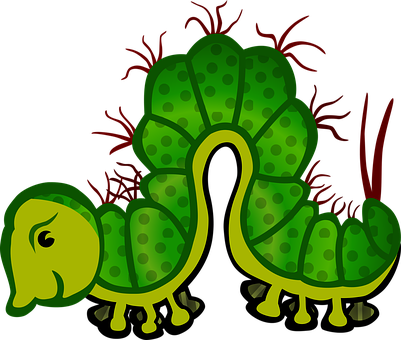 rojo
Follow ups 1-5
Term 3 Week 13
[Speaker Notes: Artwork by Steve Clarke. All additional pictures selected are available under a Creative Commons license, no attribution required.

The frequency rankings for words that occur in this PowerPoint which have been previously introduced in the resources are given in the SOW (excel document) and in the resources that first introduced and formally re-visited those words. 

For any other words that occur incidentally in this PowerPoint, frequency rankings will be provided in the notes field wherever possible.

Glossed:  
escoger [1918]

Source: Davies, M. & Davies, K. (2018). A frequency dictionary of Spanish: Core vocabulary for learners (2nd ed.). Routledge: London]
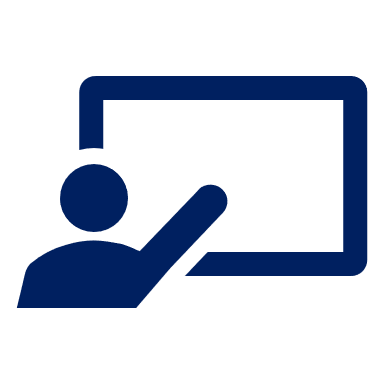 Follow up 1:
¿Cuántas cosas hay?
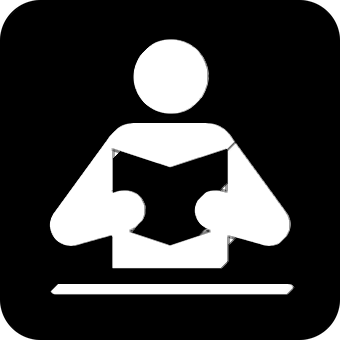 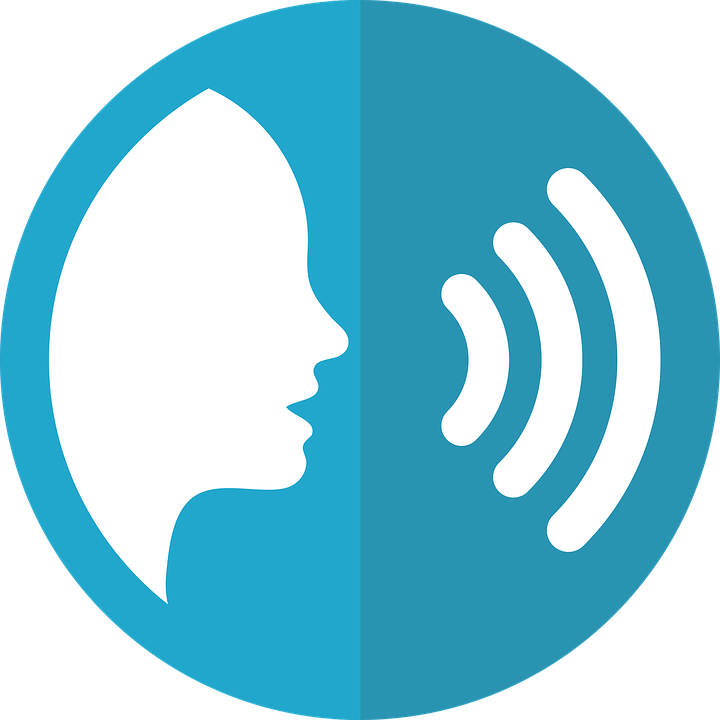 una
magdalena
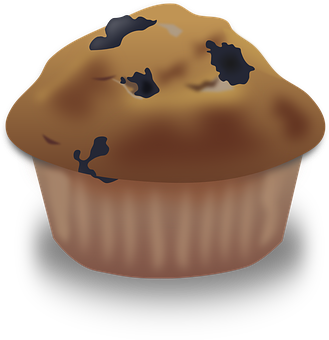 Hay …
leer
hablar
pepinillos
dos
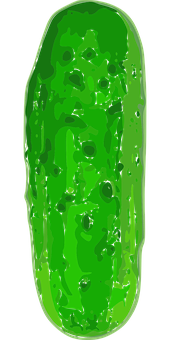 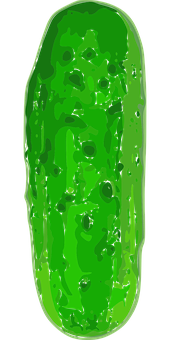 piruletas
tres
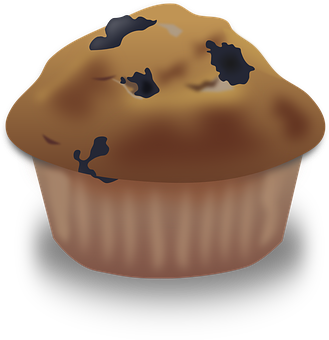 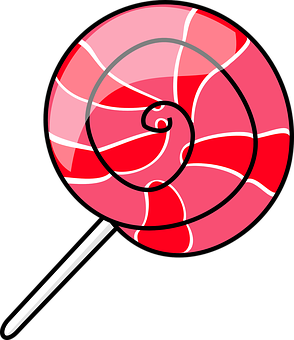 magdalena
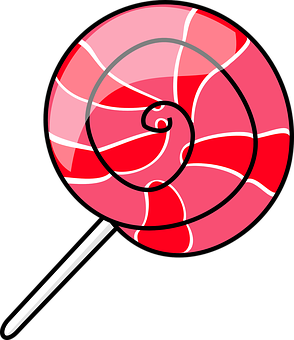 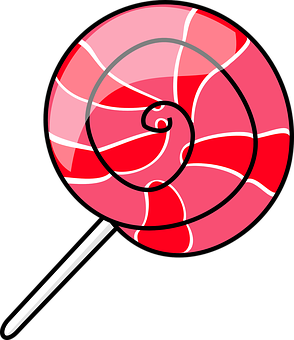 salchichas
cuatro
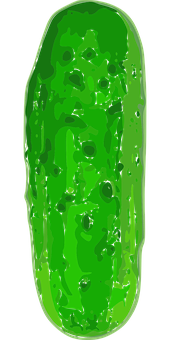 pepinillo
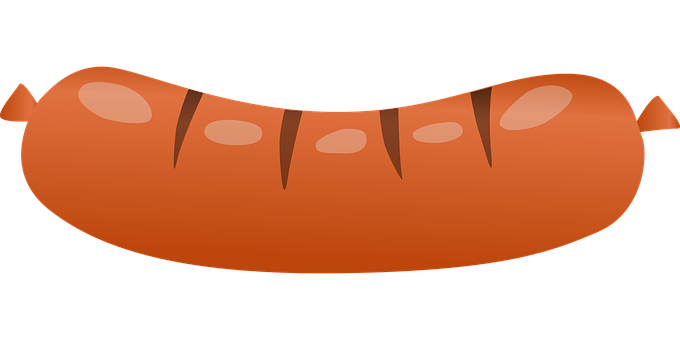 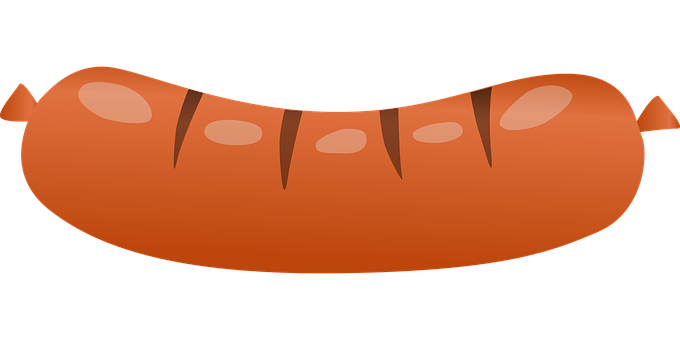 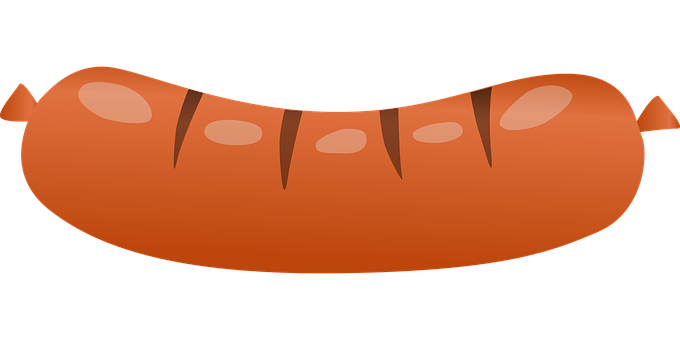 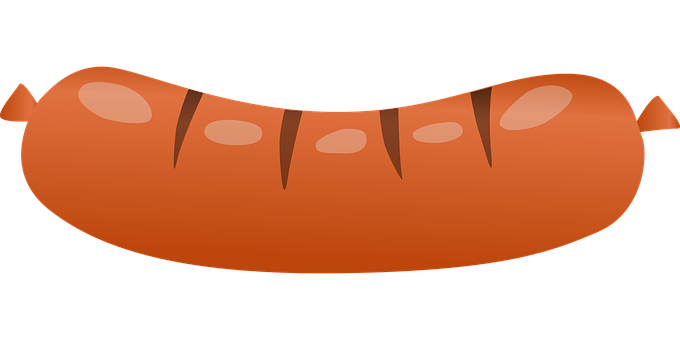 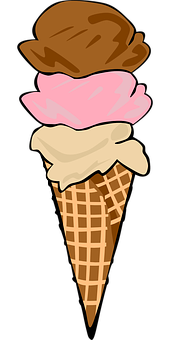 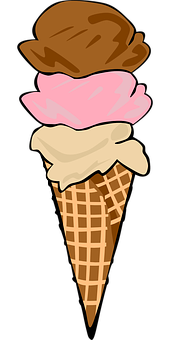 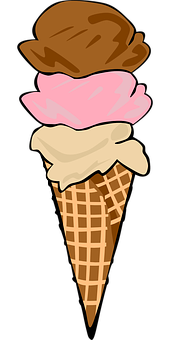 cinco
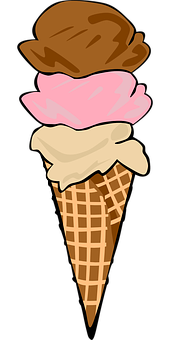 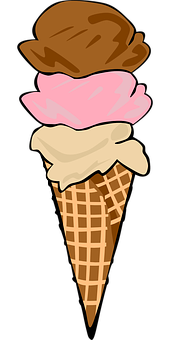 helados
piruleta
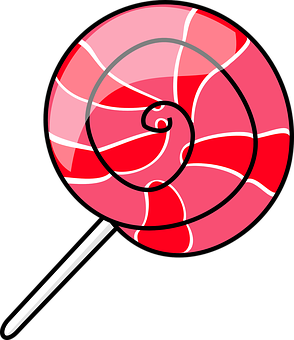 magdalenas
seis
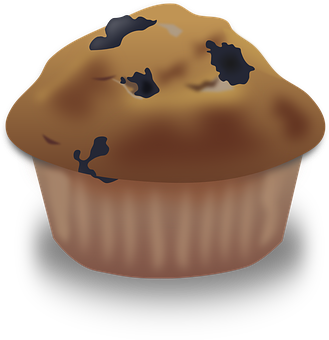 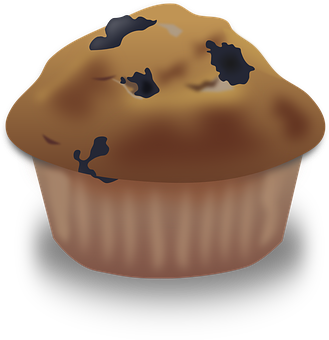 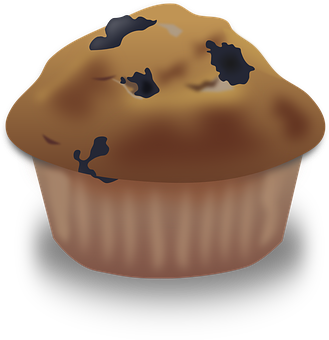 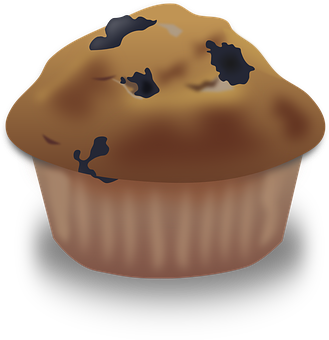 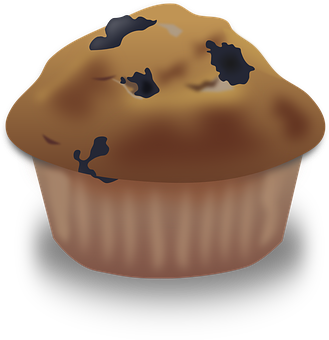 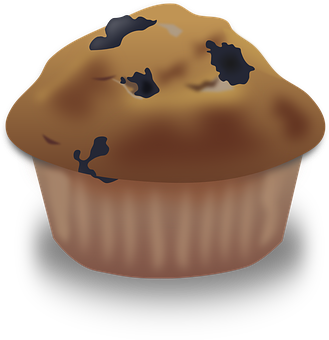 salchicha
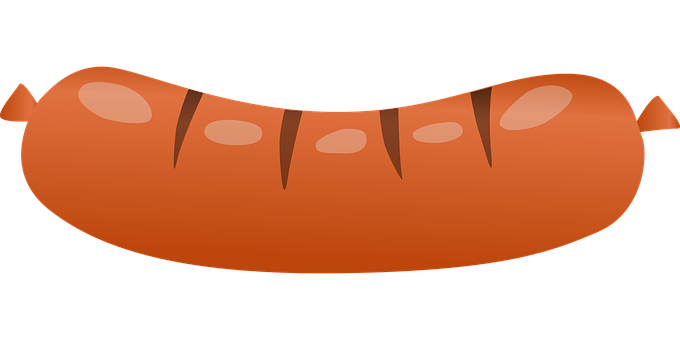 siete
pepinillos
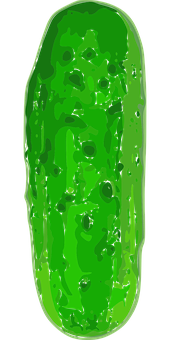 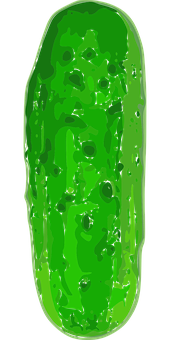 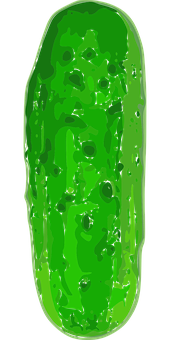 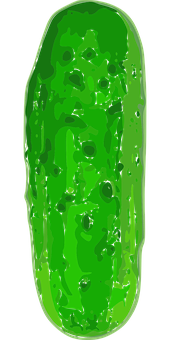 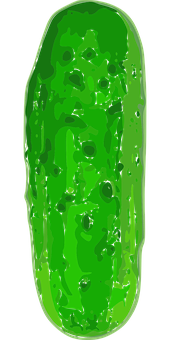 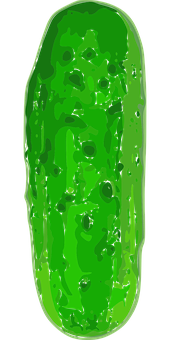 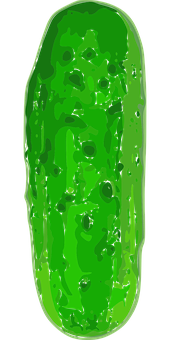 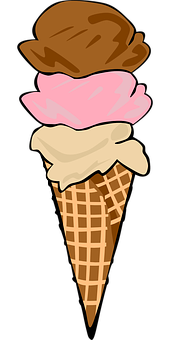 helado
piruletas
ocho
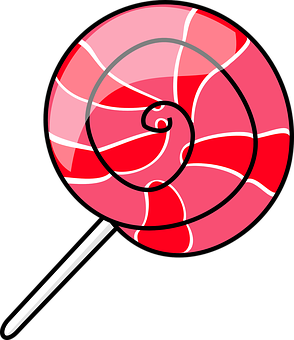 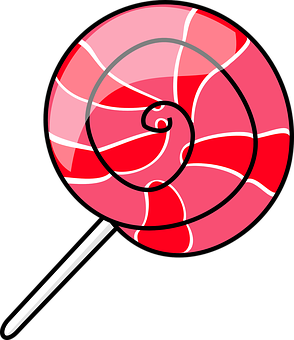 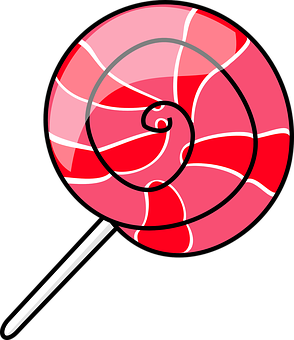 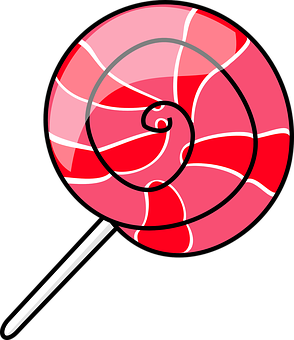 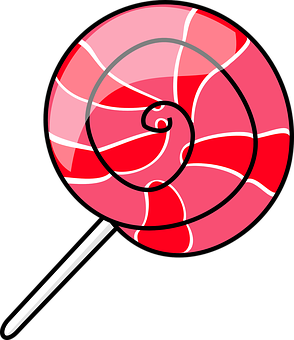 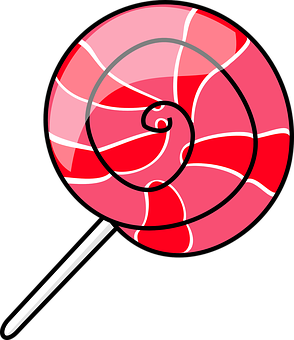 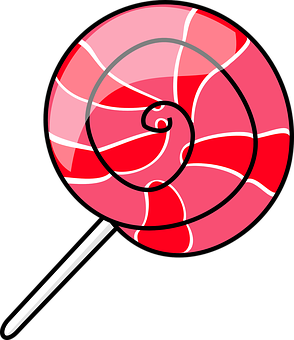 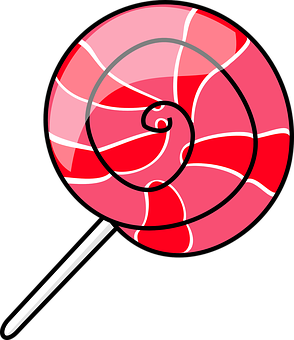 salchichas
nueve
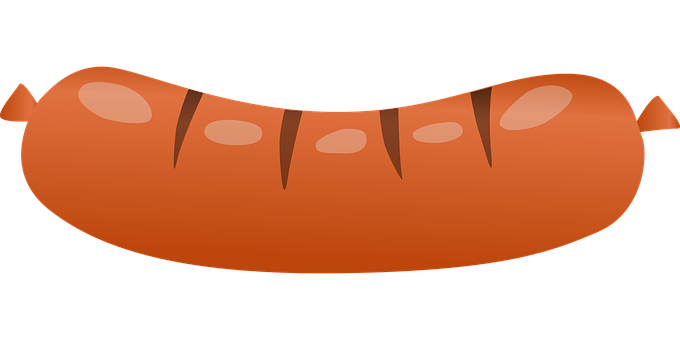 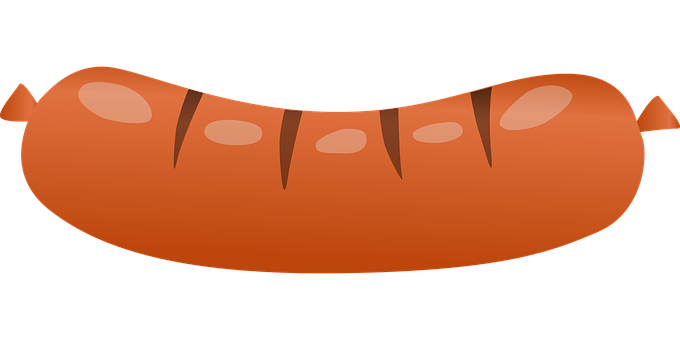 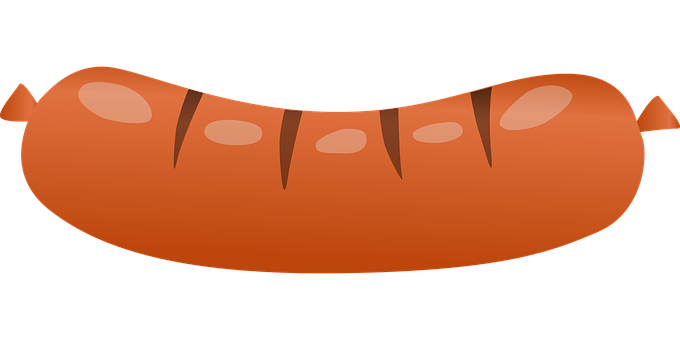 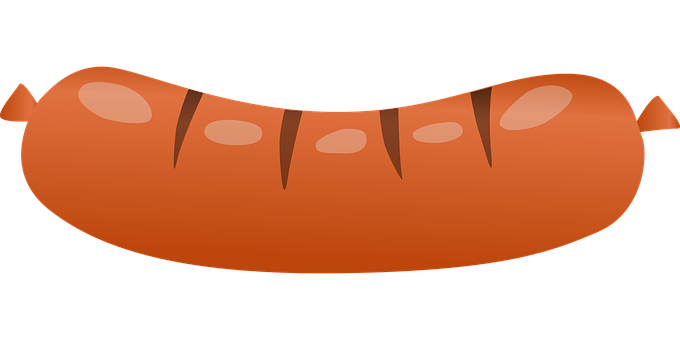 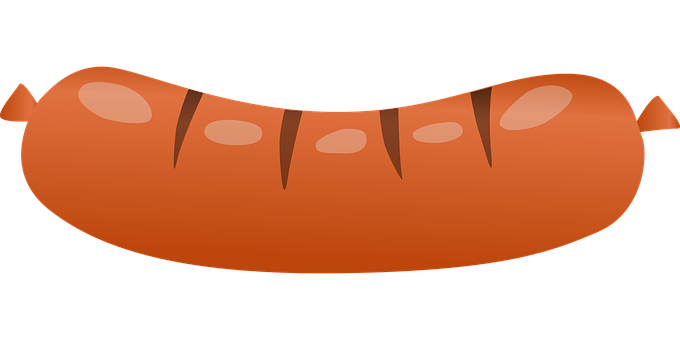 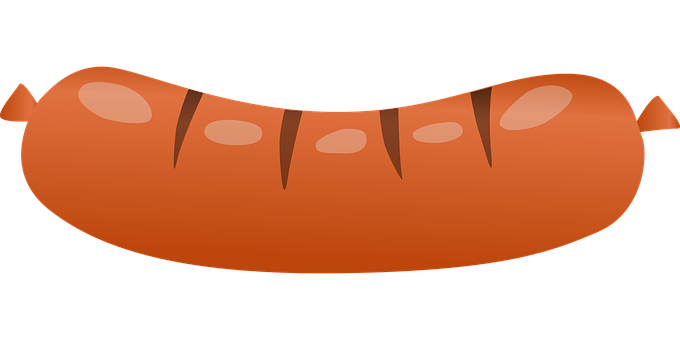 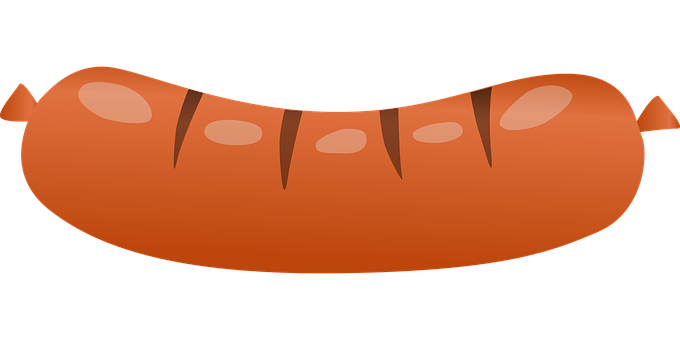 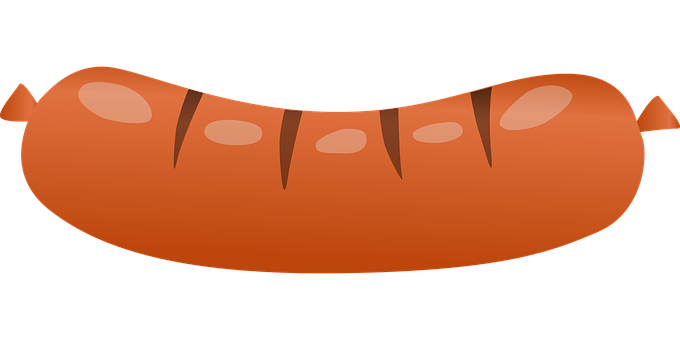 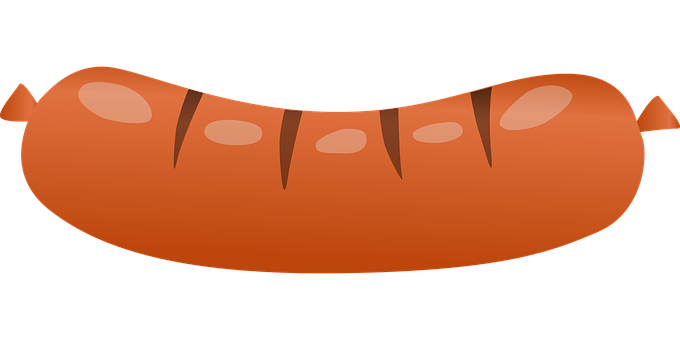 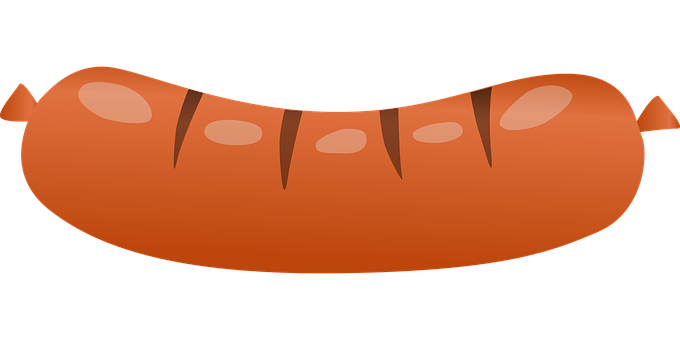 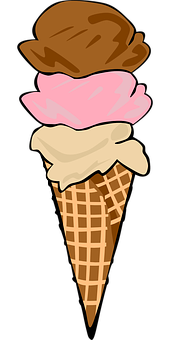 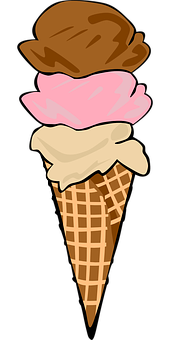 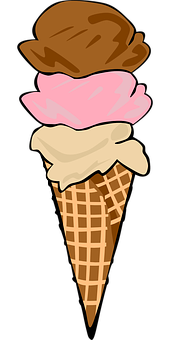 diez
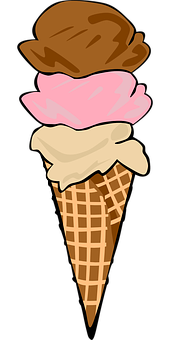 helados
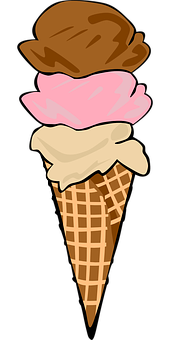 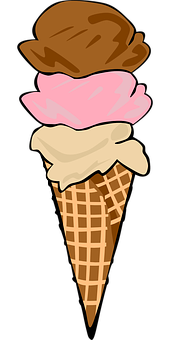 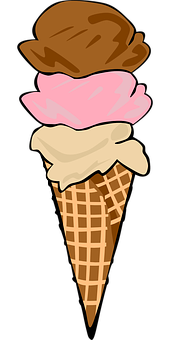 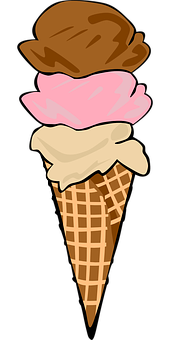 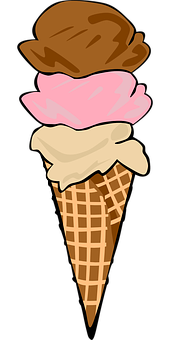 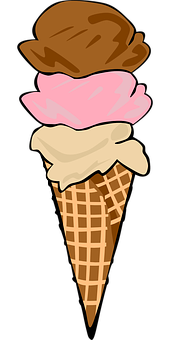 [Speaker Notes: Timing: 5 minutes

Aim: guided production of numbers with the vocabulary for the week.
Procedure:
Elicit the number and the food item from pupils, ensuring the use the plural form.]
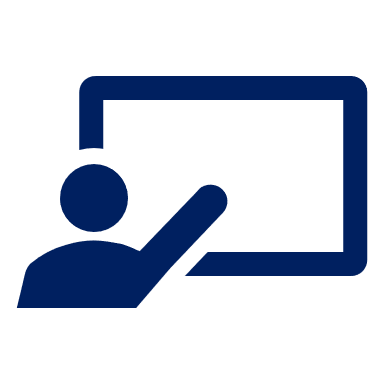 Follow up 2:
Escribe el número y la comida.
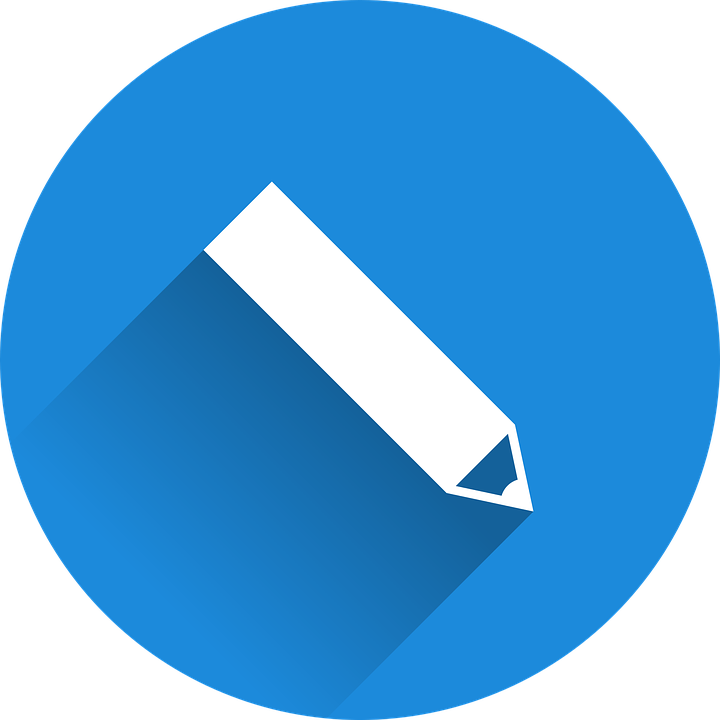 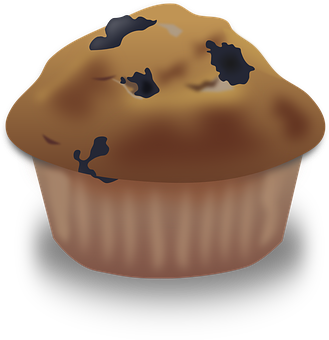 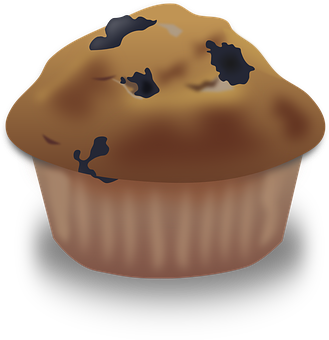 escribir
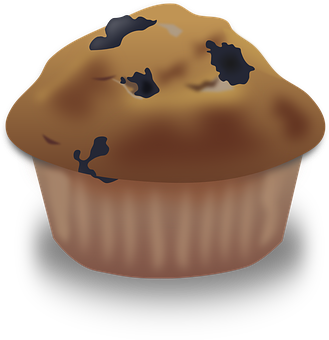 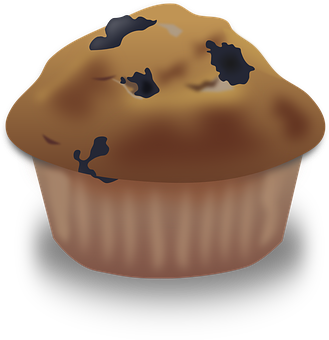 +
=
cuatro
magdalenas
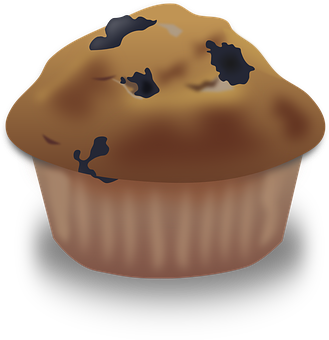 magdalena
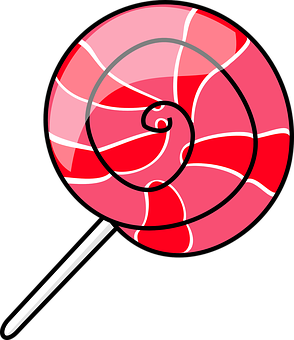 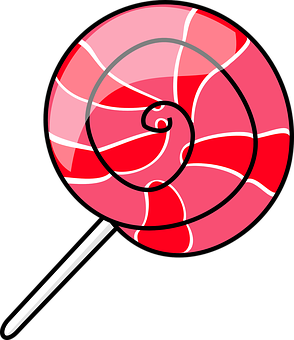 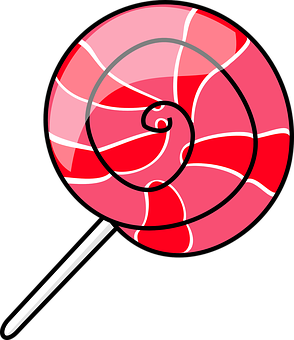 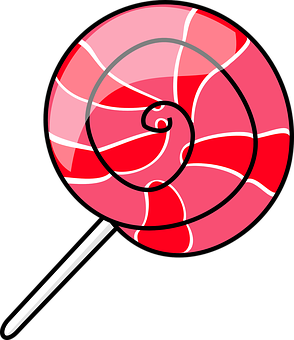 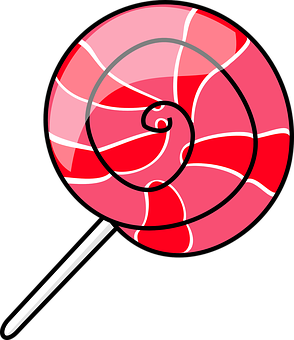 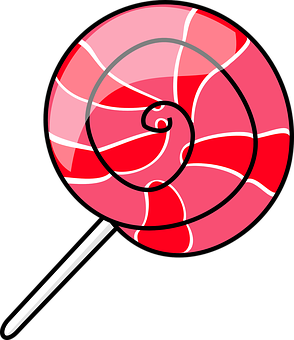 =
+
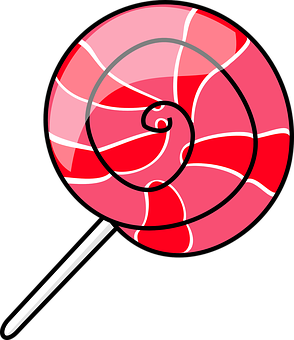 piruletas
ocho
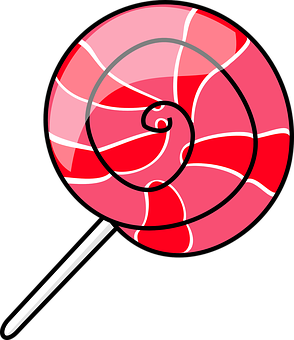 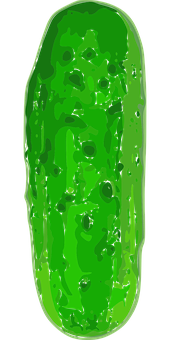 pepinillo
piruleta
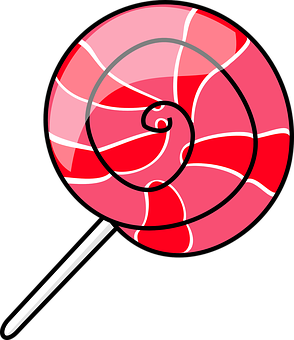 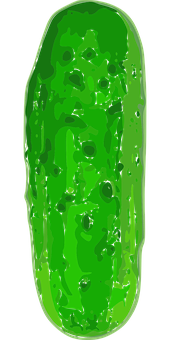 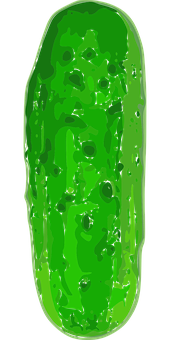 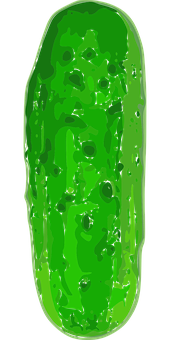 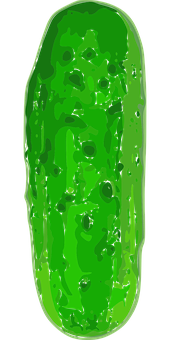 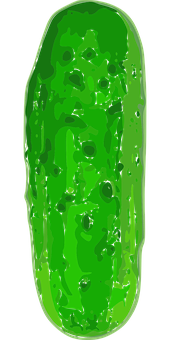 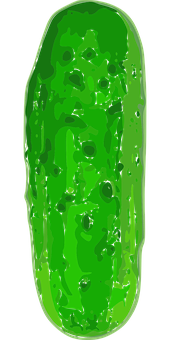 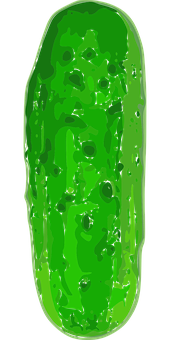 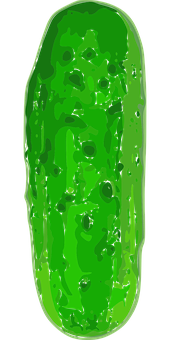 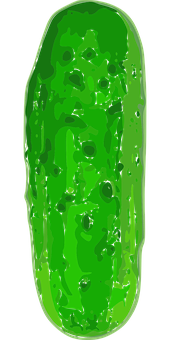 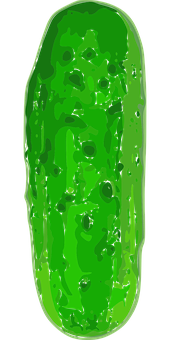 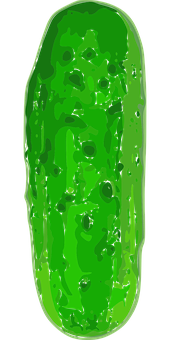 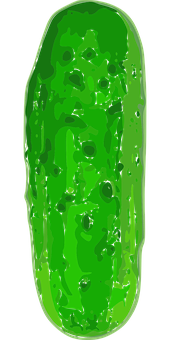 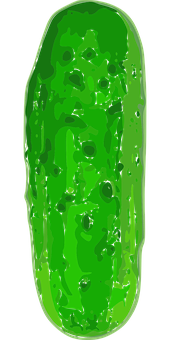 =
salchicha
-
siete
pepinillos
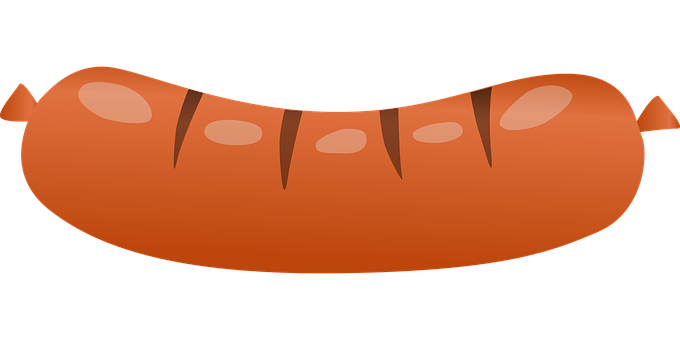 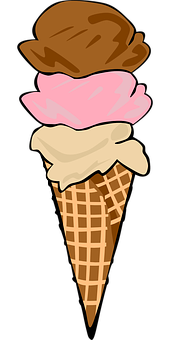 helado
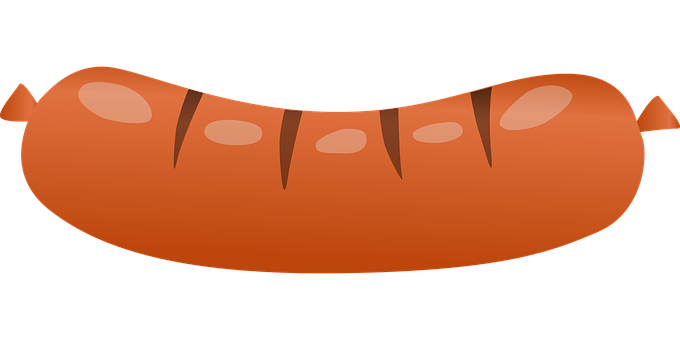 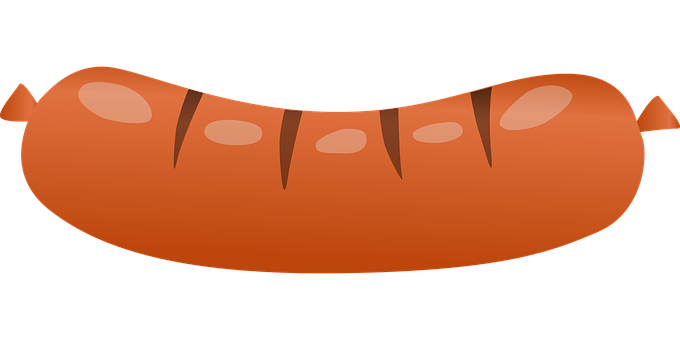 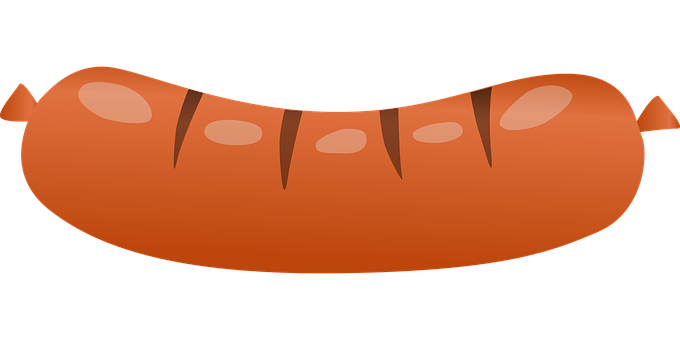 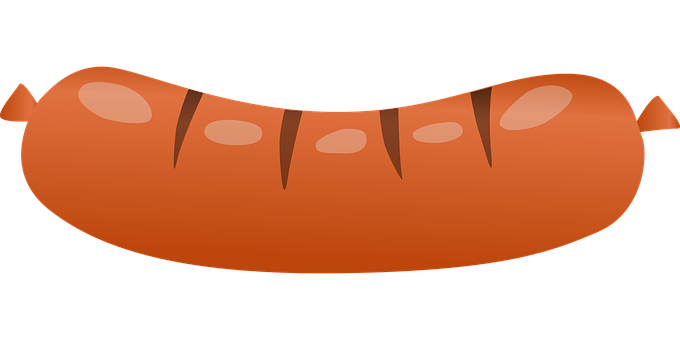 =
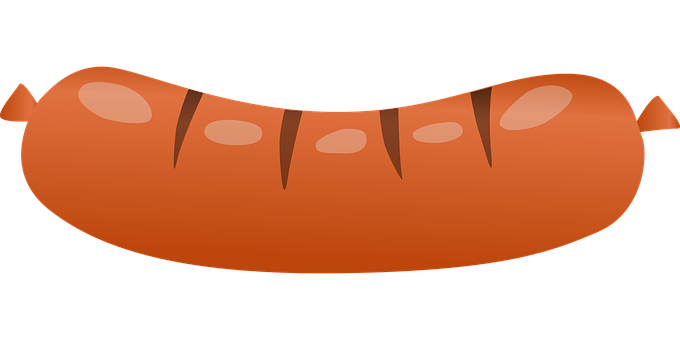 once
salchichas
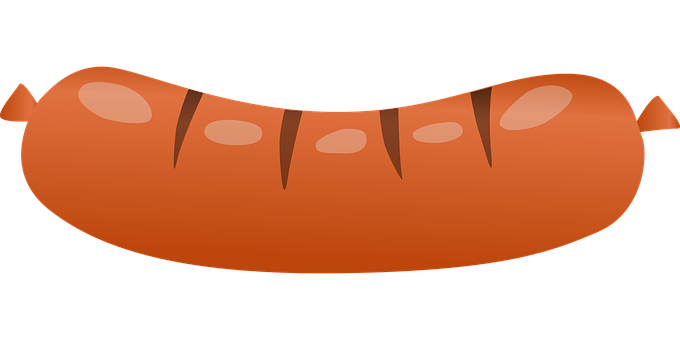 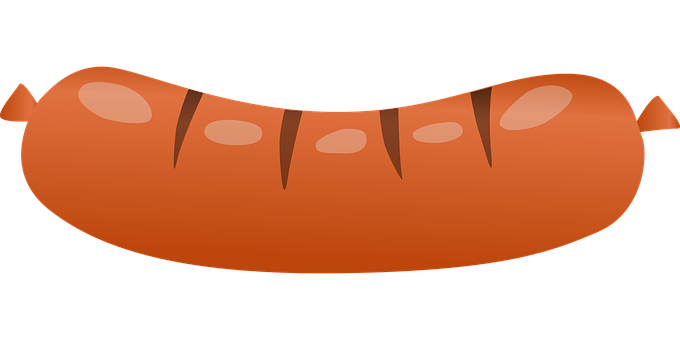 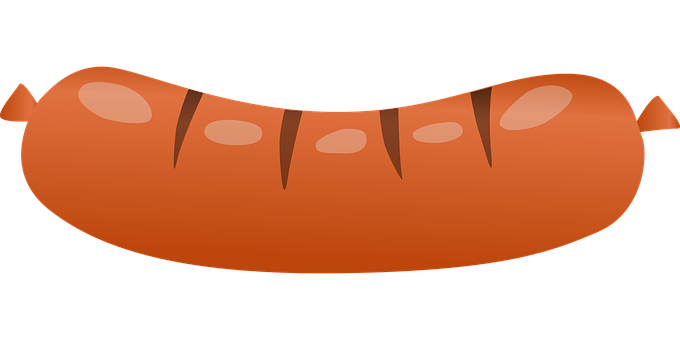 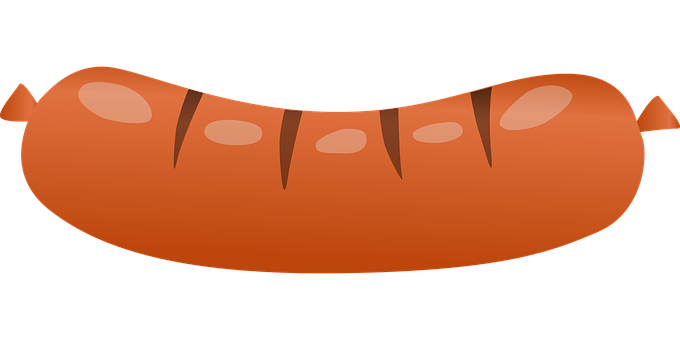 +
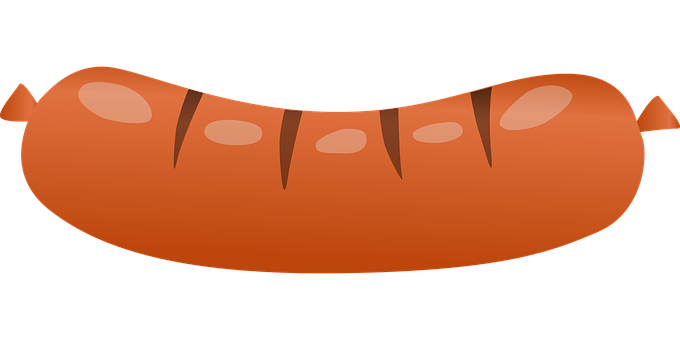 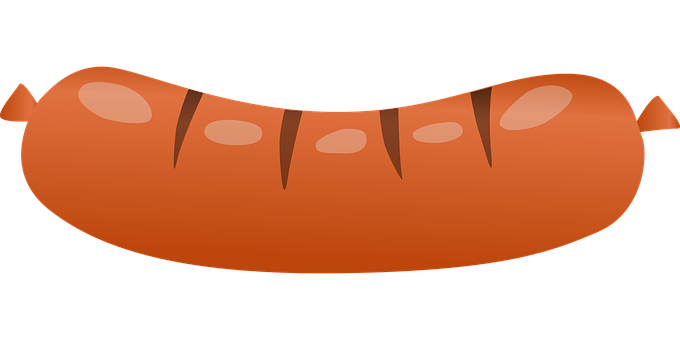 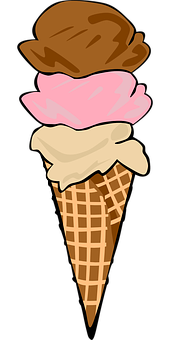 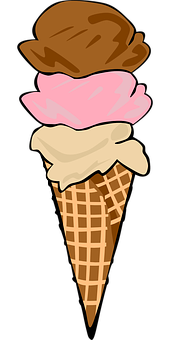 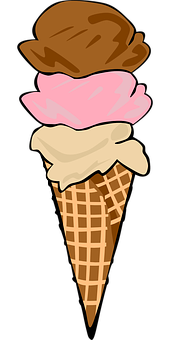 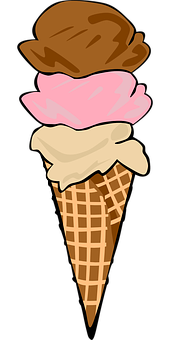 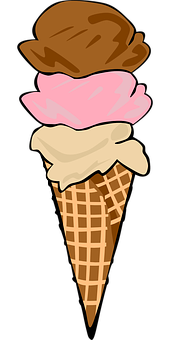 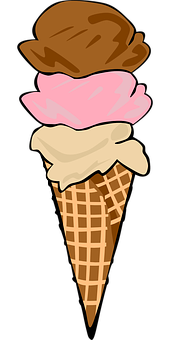 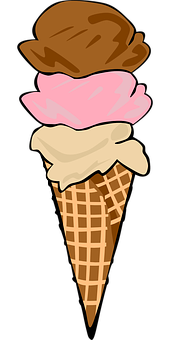 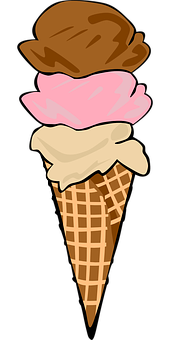 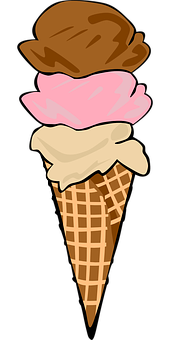 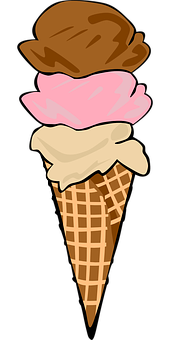 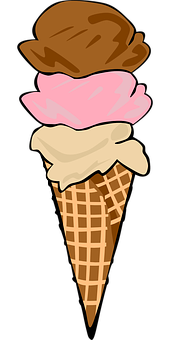 helados
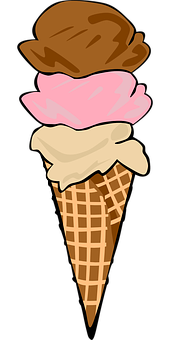 =
doce
+
+
[Speaker Notes: Timing: 5 minutes

Aim: written production of numbers with the vocabulary for the week.

Procedure:
Pupils do the sum and write down the number and food item; ensure pupils use the plural form.]
Follow up 3 :
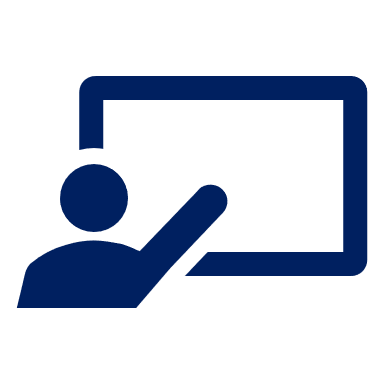 Lee a tu compañero/a.
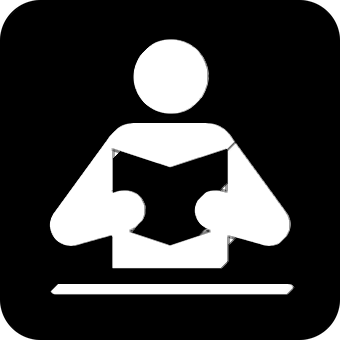 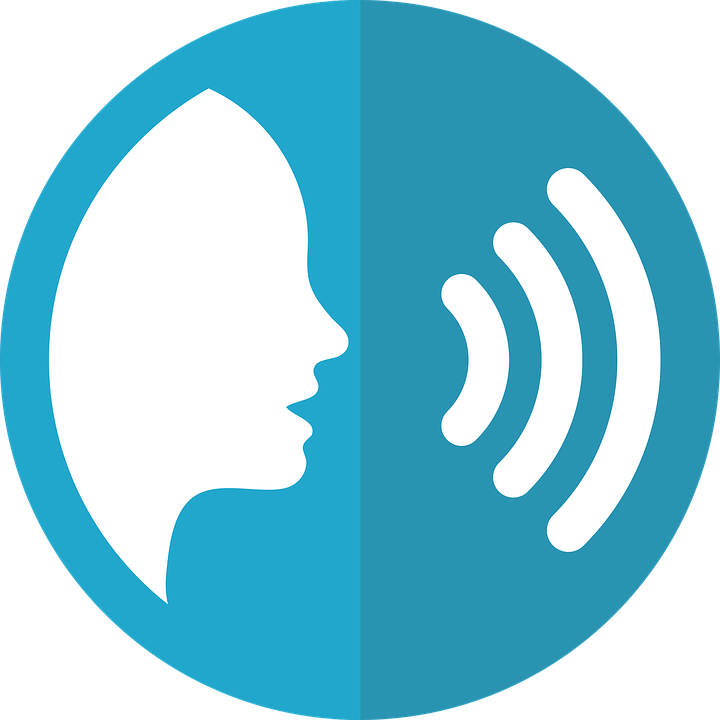 Tu compañero/a escoge la imagen.
leer
hablar
Es…
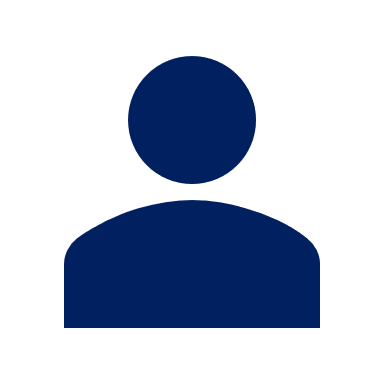 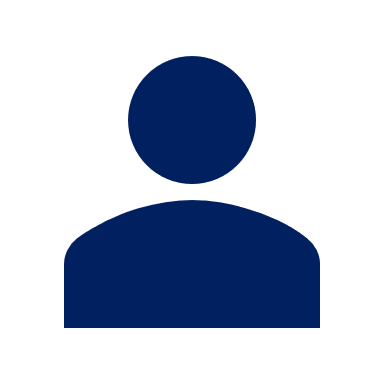 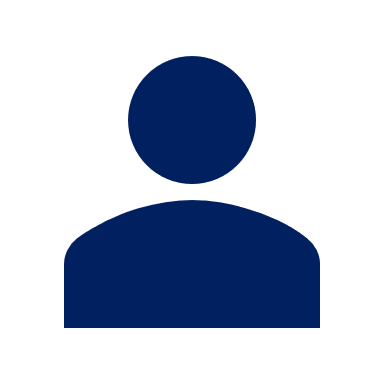 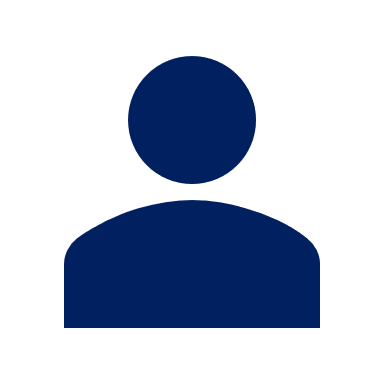 A
B
A
B
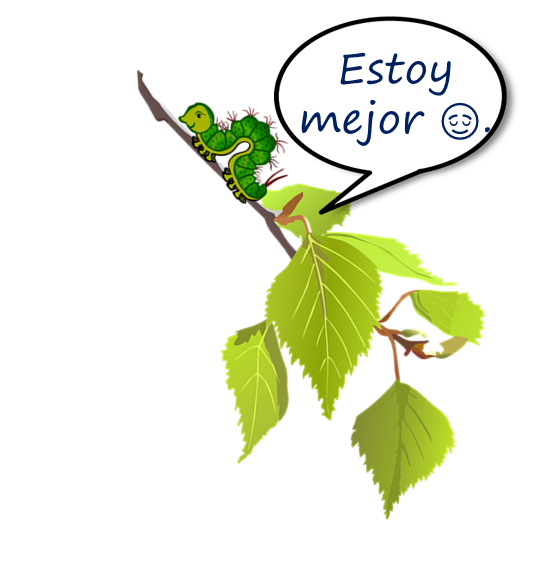 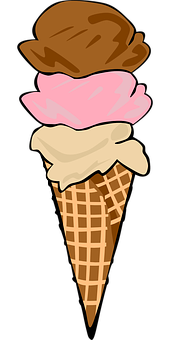 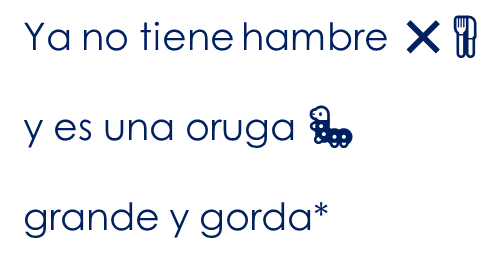 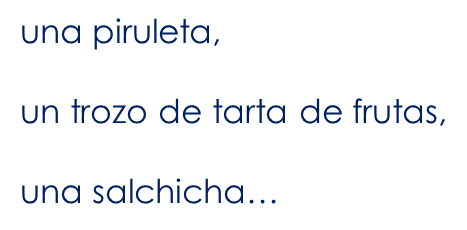 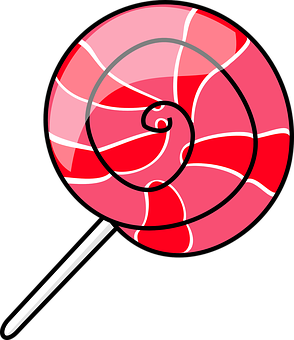 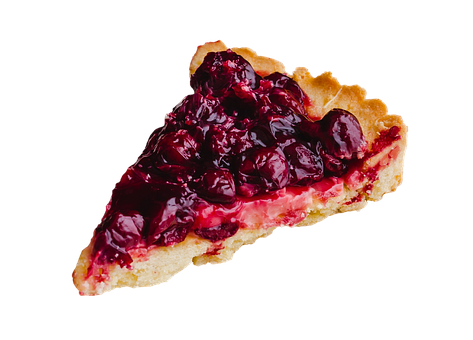 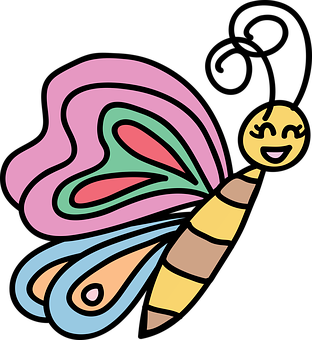 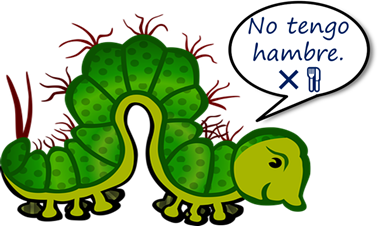 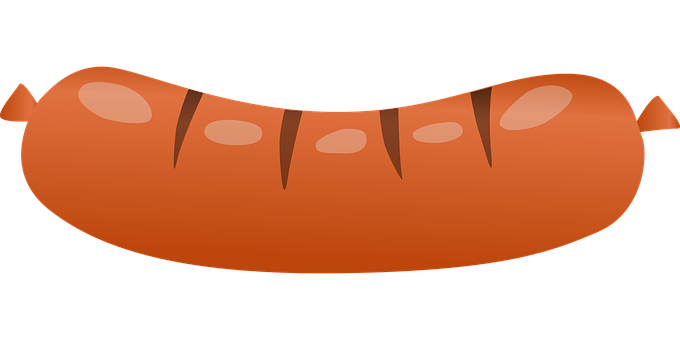 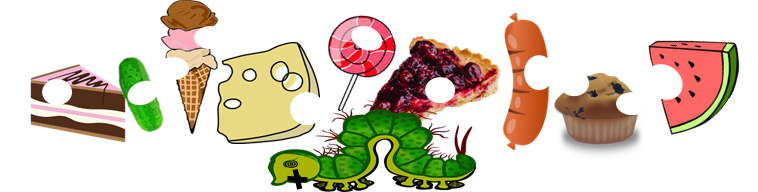 escoge = s/he chooses
[Speaker Notes: Timing: 5 minutes

Aim: Further practice of SSC knowledge and comprehension of key vocabulary introduced this week. Listening to parts of the story told by a partner.

Procedure:
Pupils could work in pairs or groups.
Hand out a set of cards and ask pupils to take turns to read a scene from the story. Partner B chooses the card that goes with the scene and then they swap roles. 

escoger [1918]]
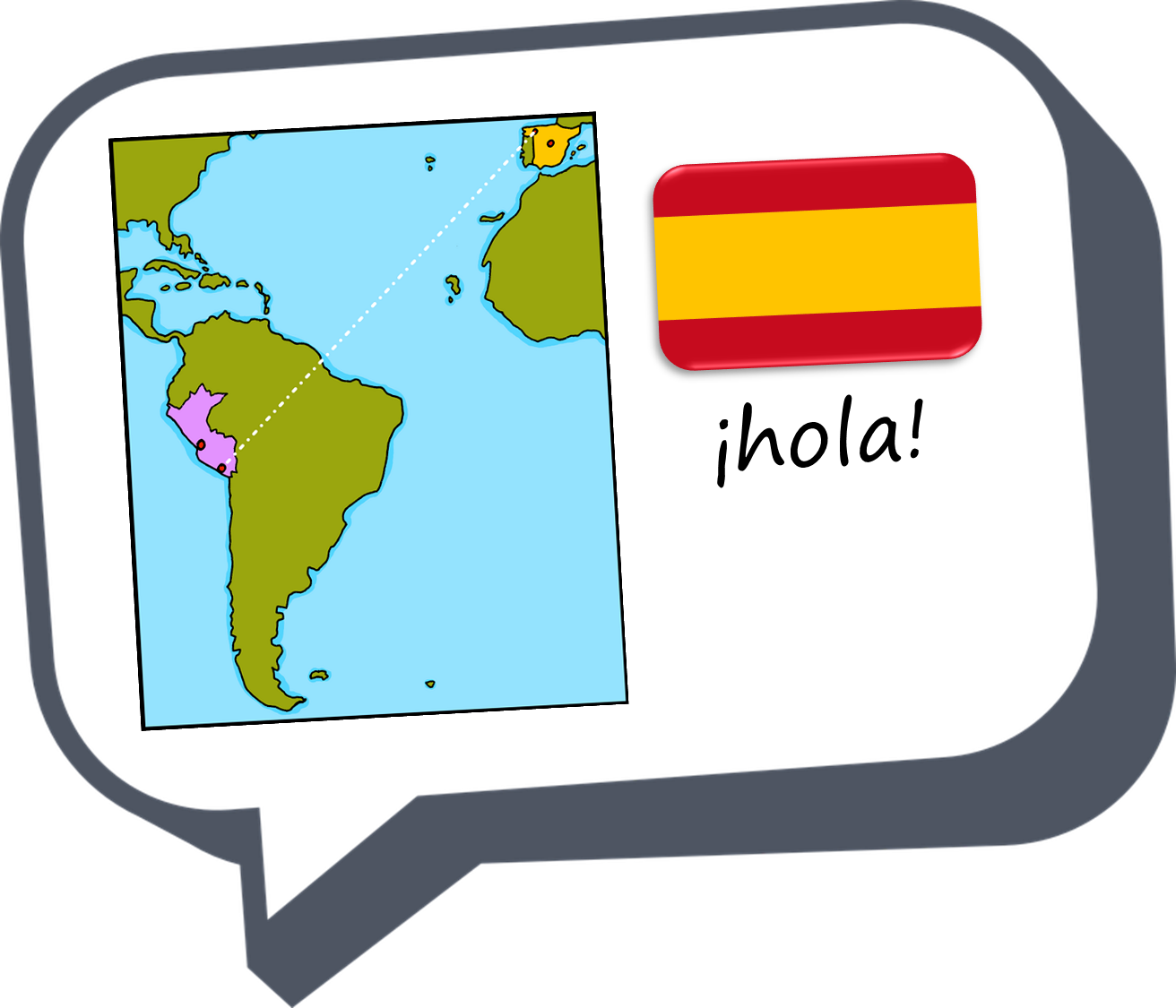 ¡adiós!
rojo
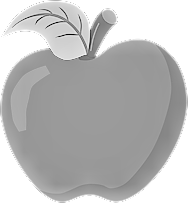 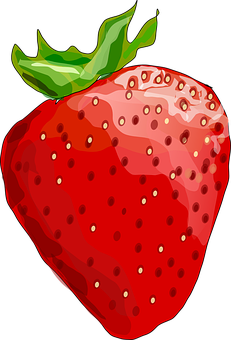 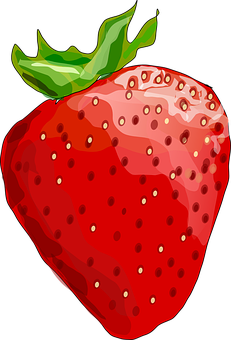 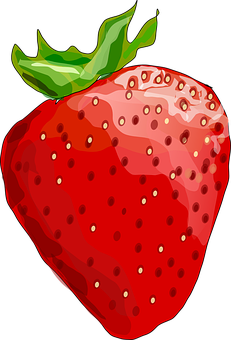 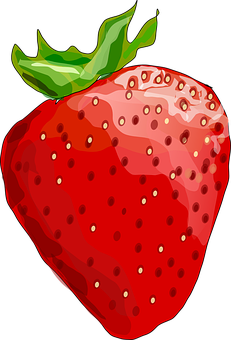 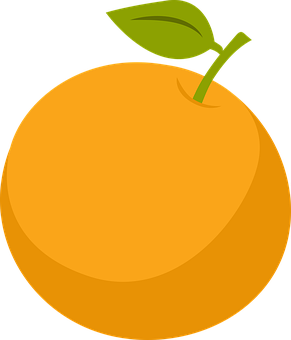 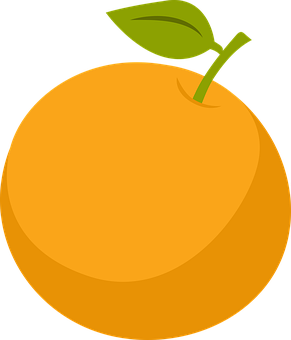 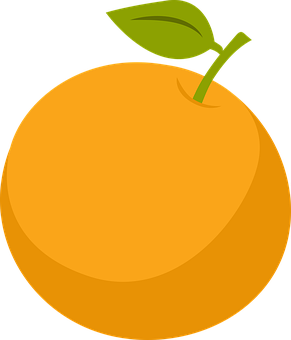 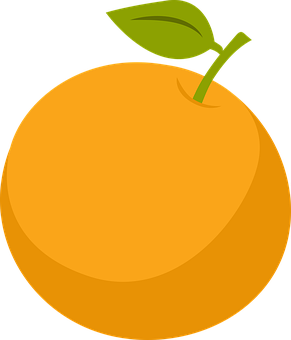 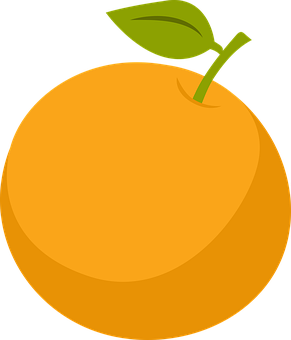 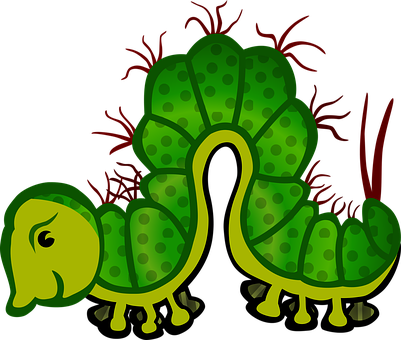 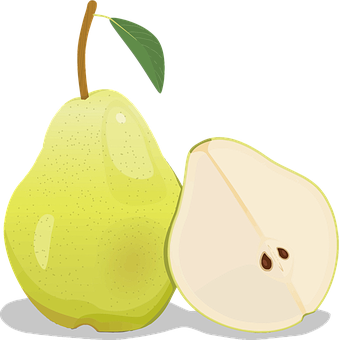 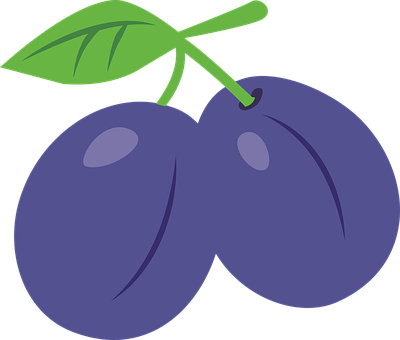 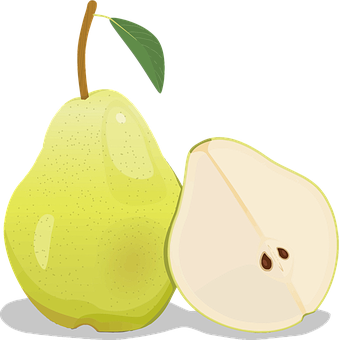 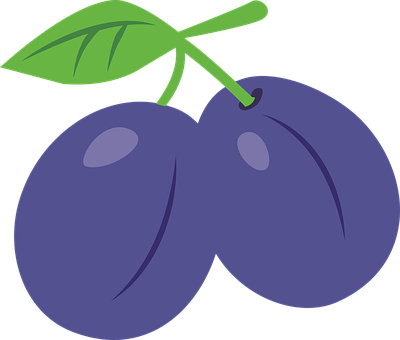 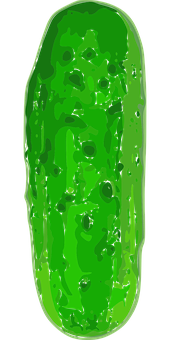 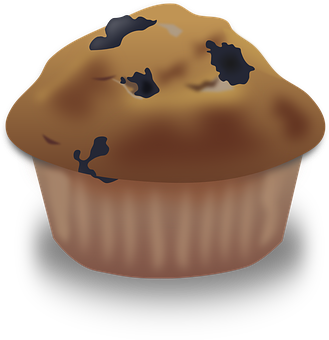 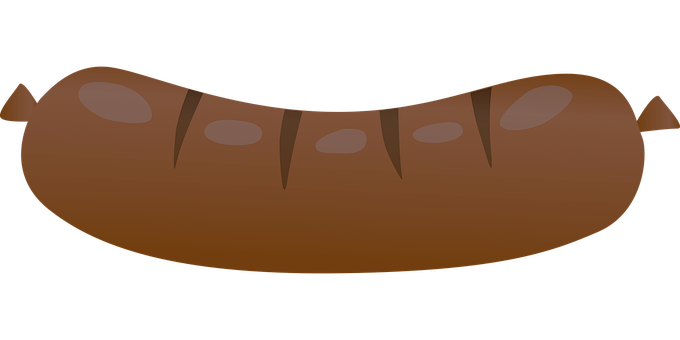 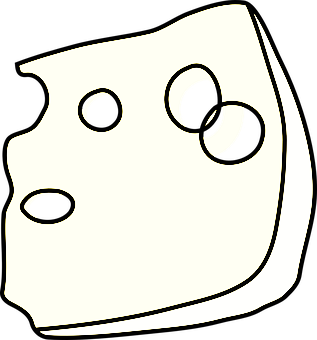 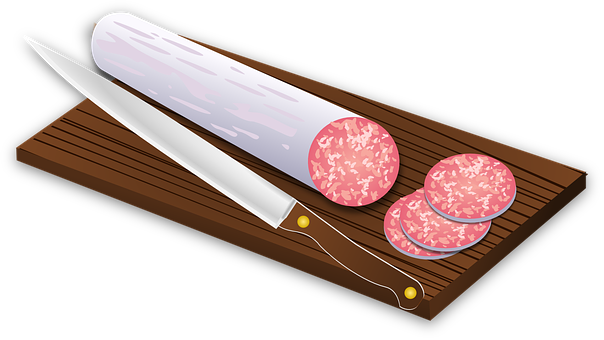 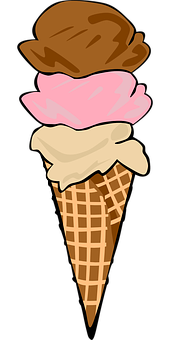 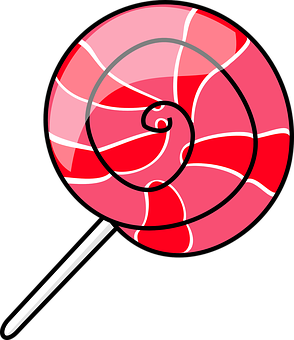 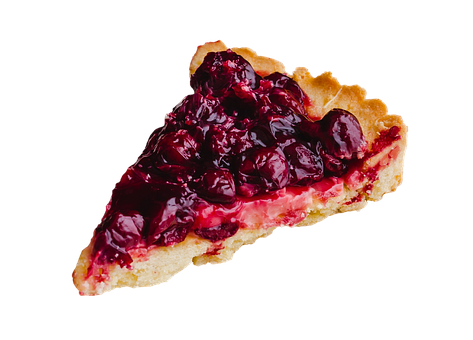 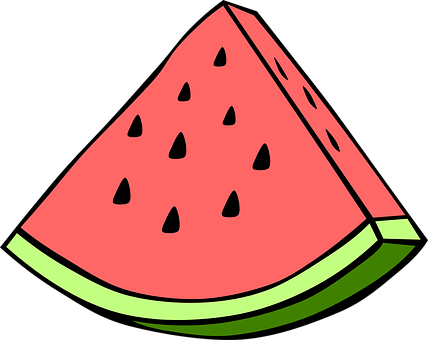 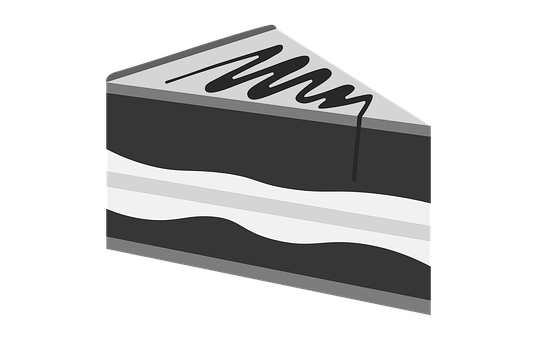 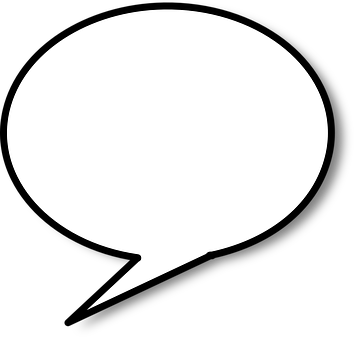 Estoy mejor 😌.
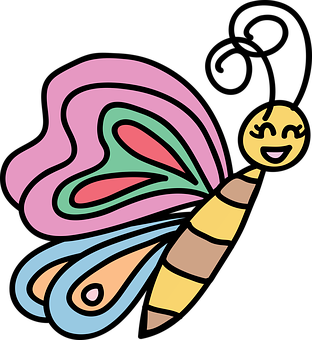 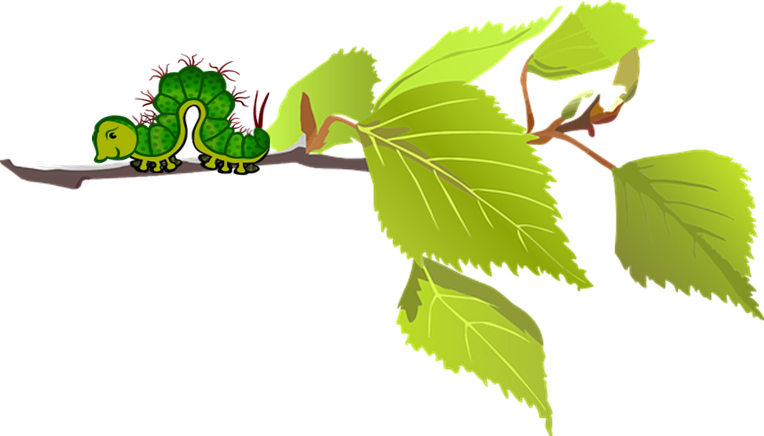 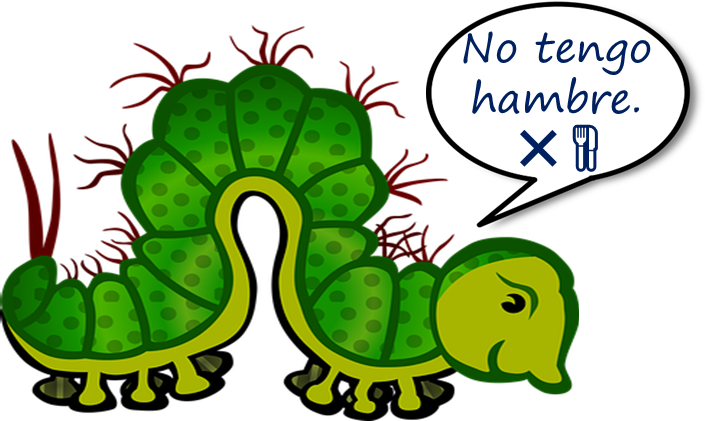 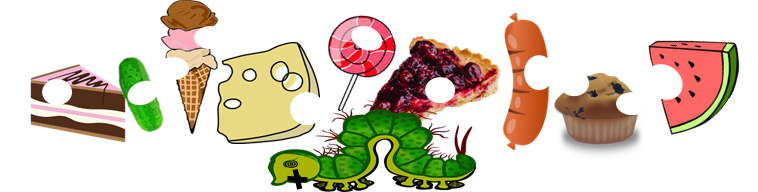